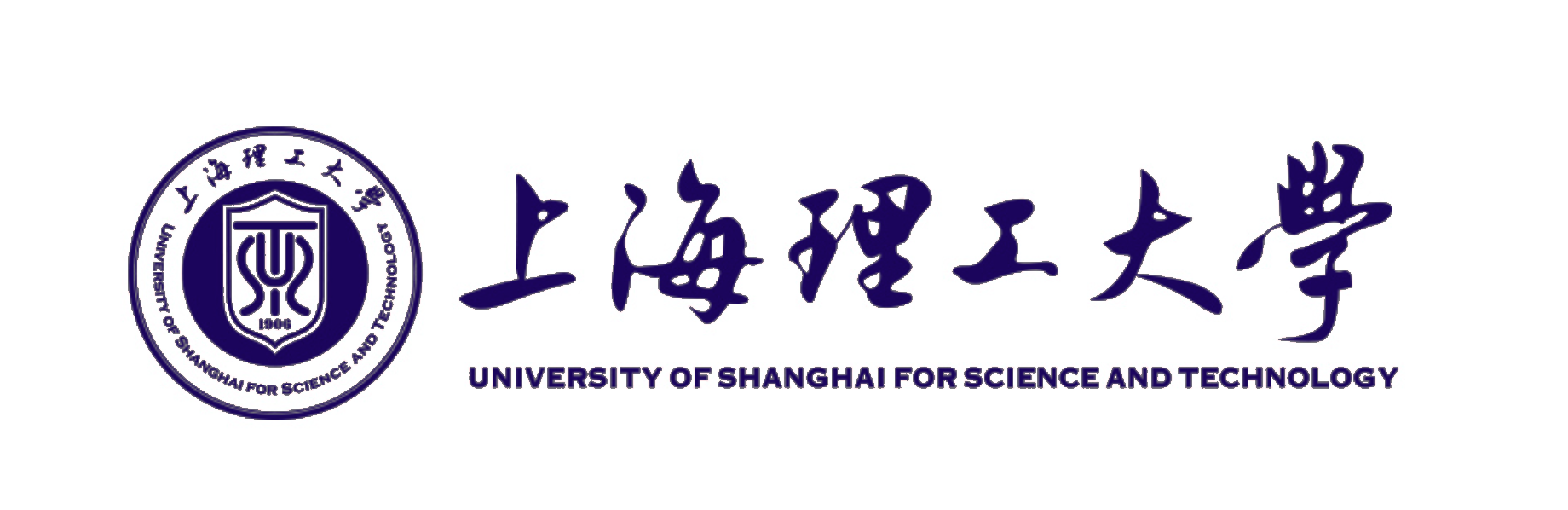 汇总
Muon探测器前端电子学—ADC采集
测试台搭建
ADS5263重要参数
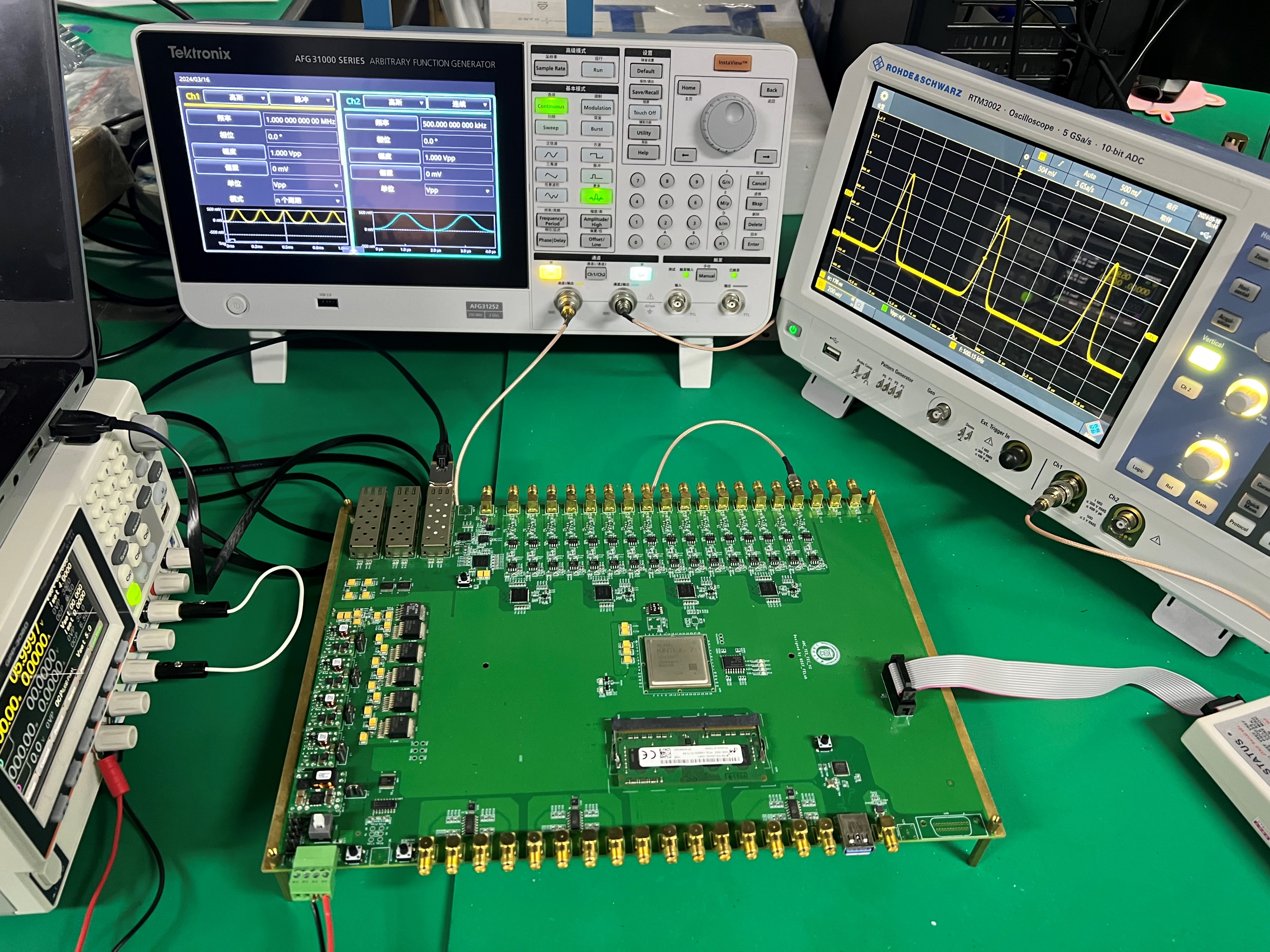 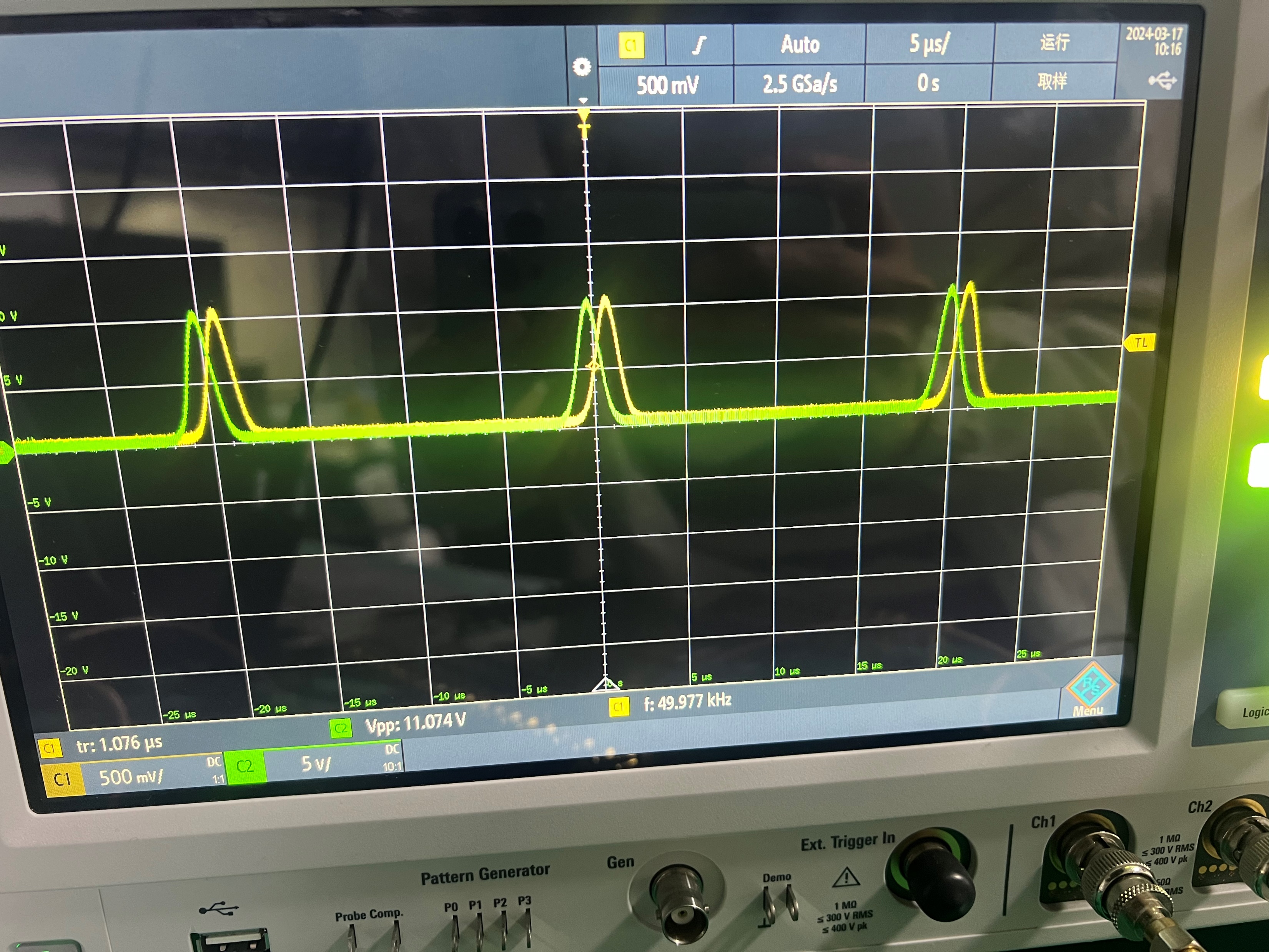 4*4通道ADC
双通道测试脉冲：1us上升沿高斯脉冲。delay：1.2us
Muon探测器前端电子学—ADC采集
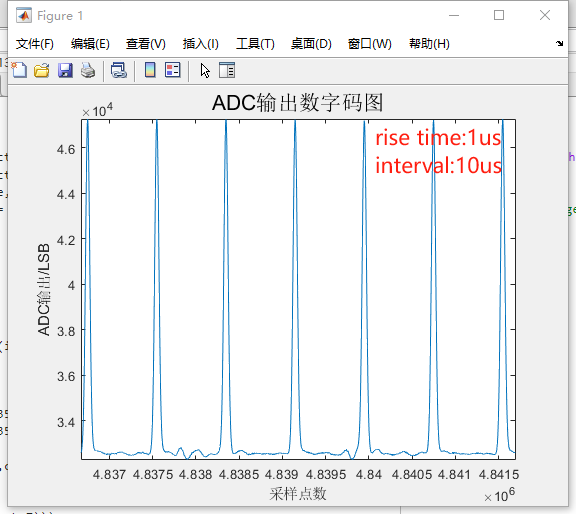 采样结果图
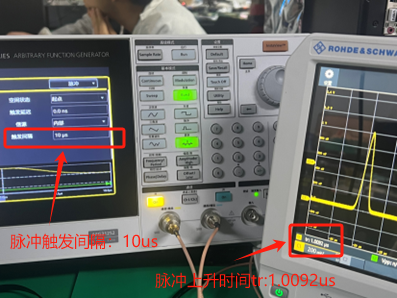 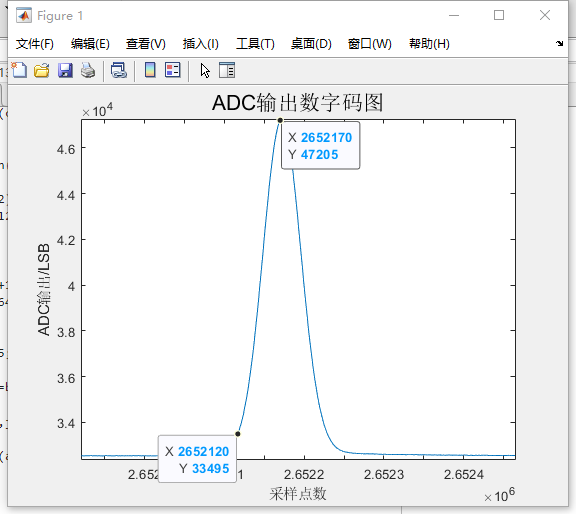 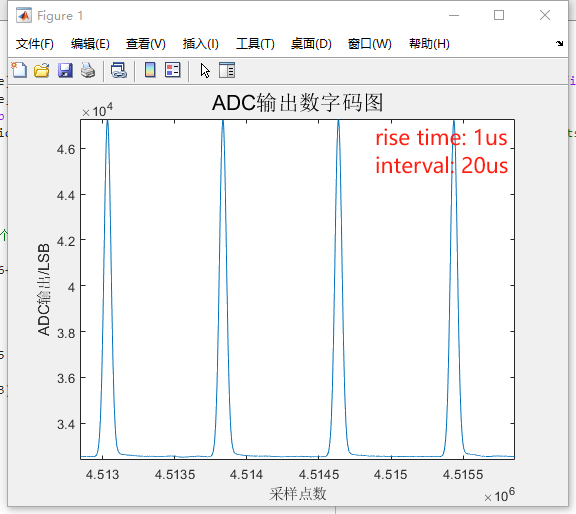 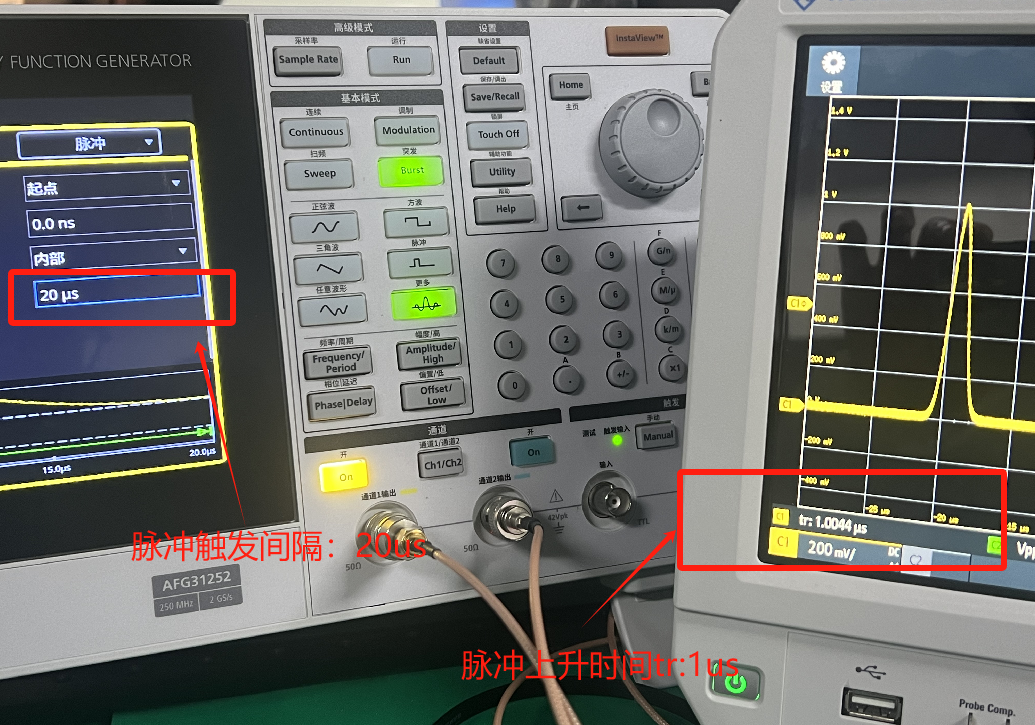 采样单个脉冲示意图
Muon探测器前端电子学—ADC采集
采样结果图
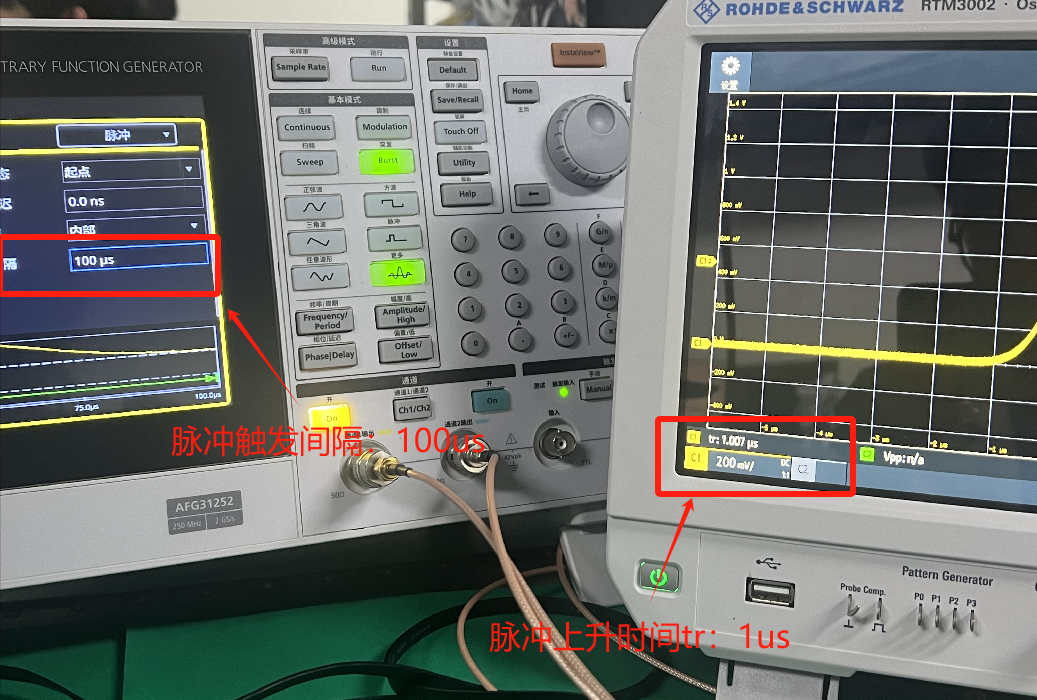 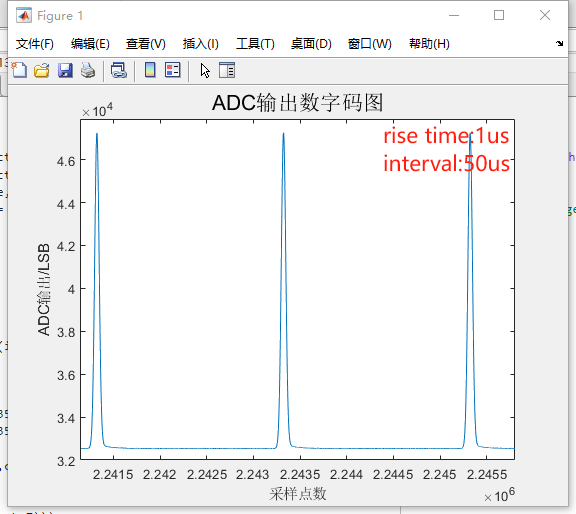 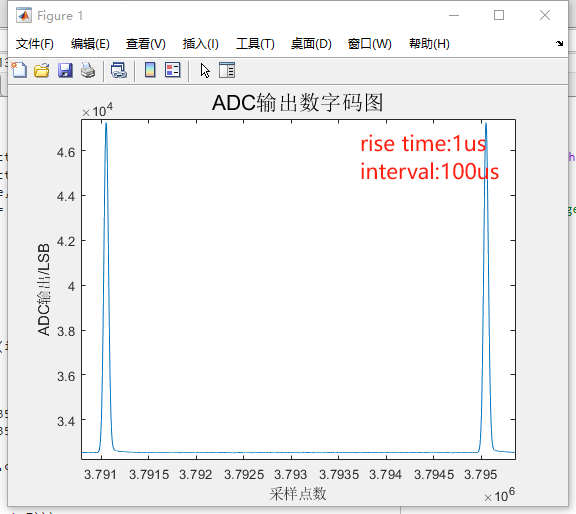 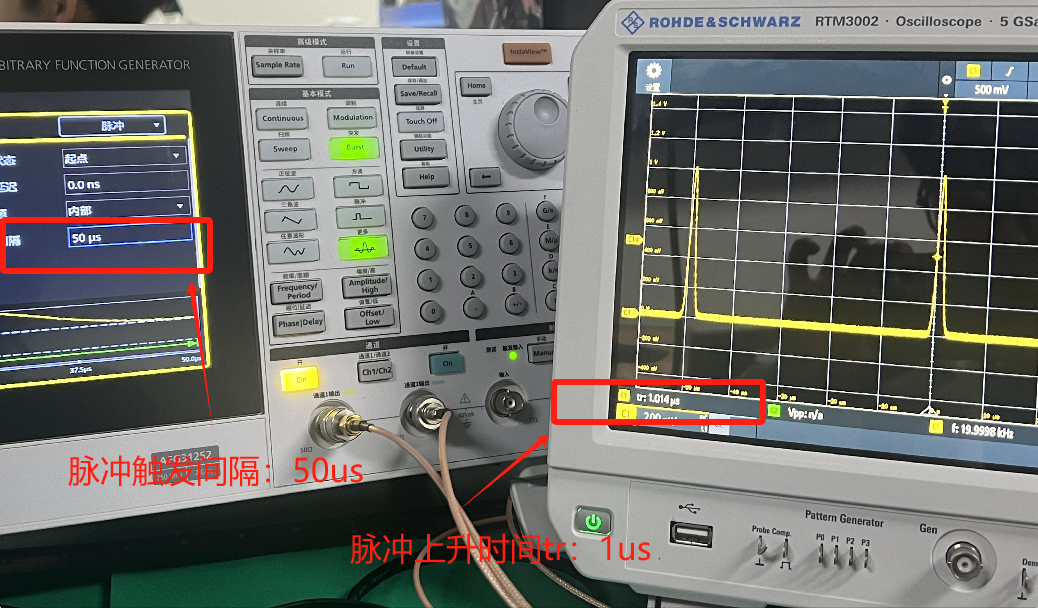 Muon探测器前端电子学—ADC采集
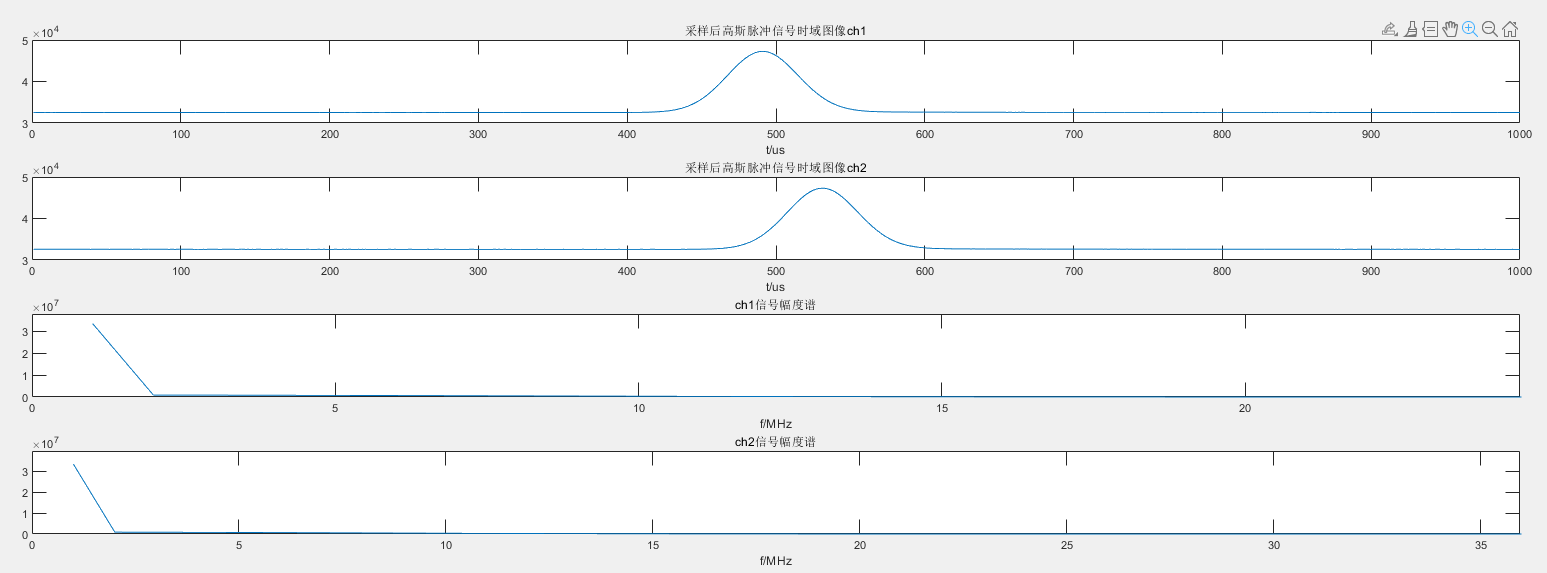 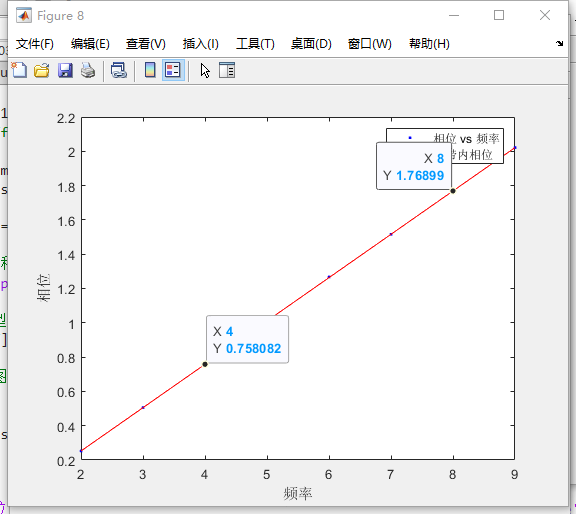 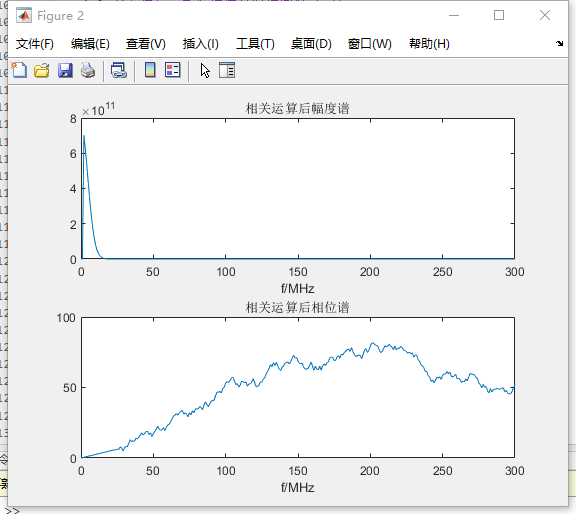 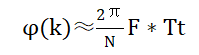 Tt=1.23us
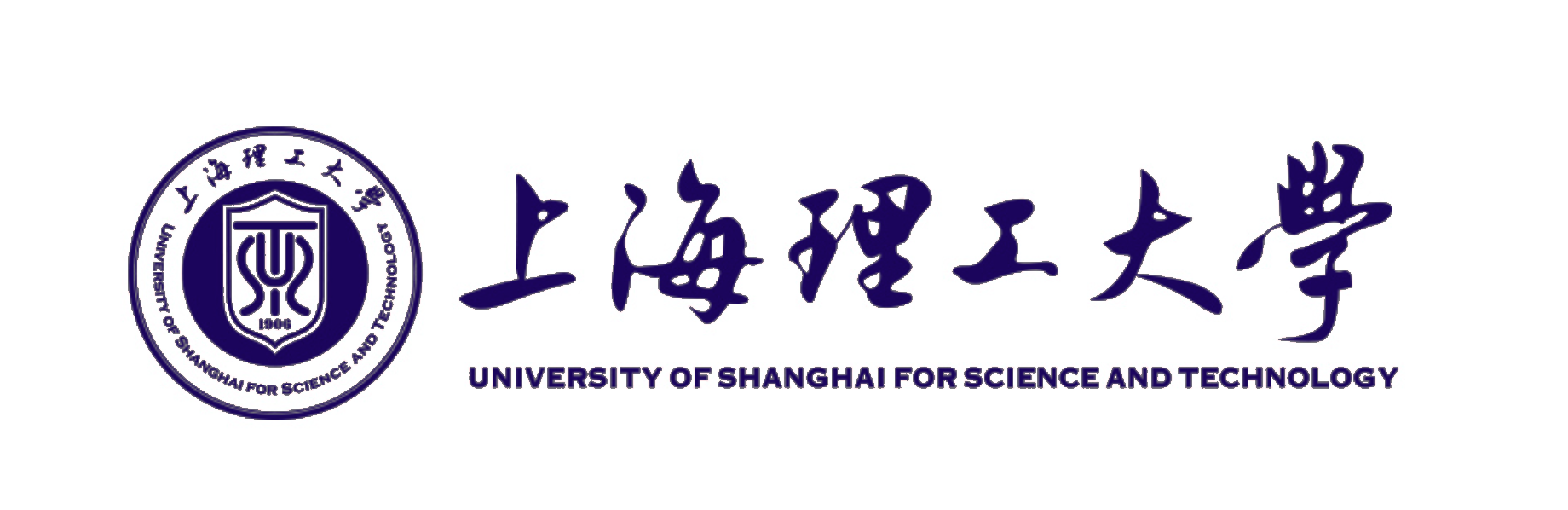 演示完毕 请多指点